KHỞI ĐỘNG
Khi có dòng điện chạy trong mạch, ta không nhìn thấy các hạt mang điện dịch chuyển, nhưng ta có thể nhận biết được sự tồn tại của dòng điện qua quan sát các tác dụng của nó. Em có thể kể dòng điện có những tác dụng gì trong đời sống thường ngày của chúng ta nào?
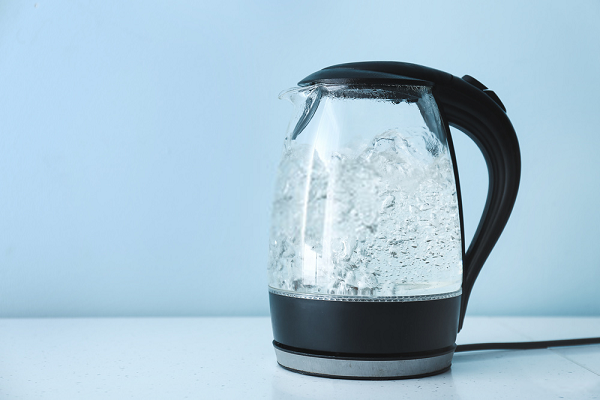 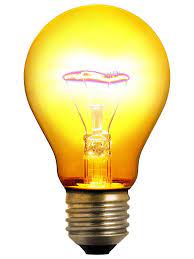 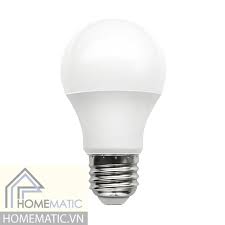 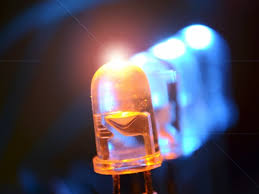 Đèn LED
Đèn LED
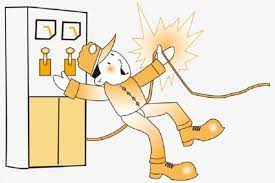 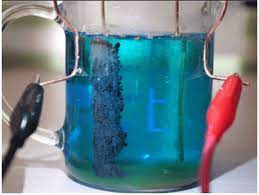 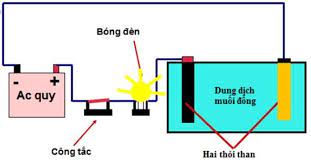 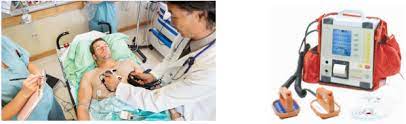 Dung dịch      muối copper
+ Ví dụ:Dòng điện có những tác dụng:
Tác dụng nhiệt.
Tác dụng phát sáng.
Tác dụng hóa học.
Tác dụng sinh lí.
Để nhận biết được các tác dụng của dòng điện, bài này với các thí nghiệm thực hành sẽ giúp các em hiểu đầy đủ về các tác dụng của dòng điện.
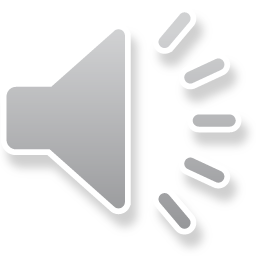 BÀI 23
TÁC DỤNG CỦA DÒNG ĐIỆN
TÁC DỤNG CỦA DÒNG ĐIỆN
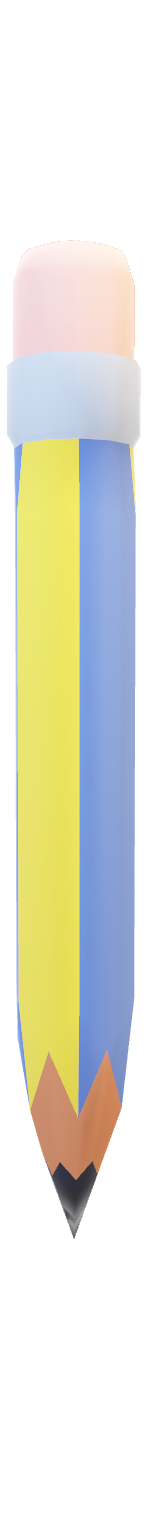 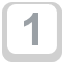 TÁC DỤNG NHIỆT
TÁC DỤNG SINH LÍ
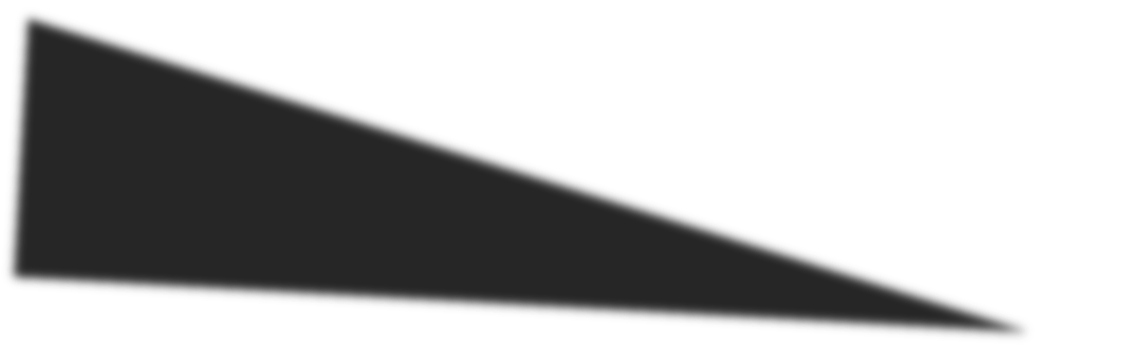 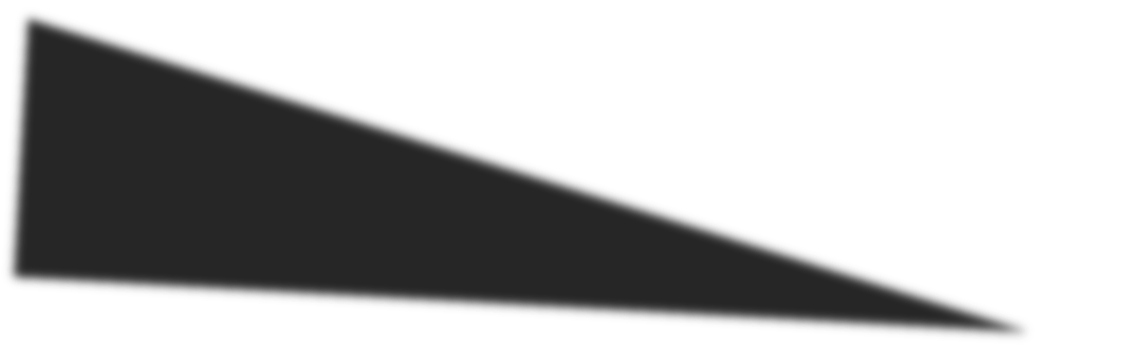 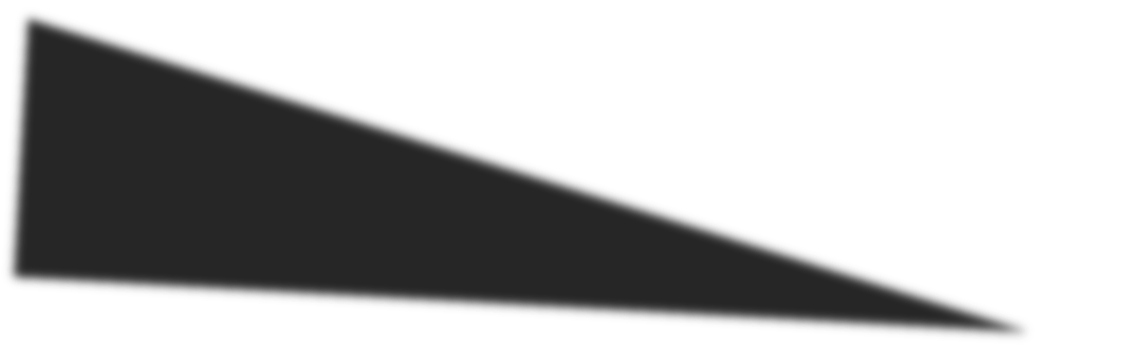 TÁC DỤNG PHÁT SÁNG
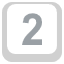 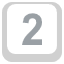 TÁC DỤNG HÓA HỌC
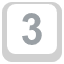 4
HÌNH THÀNH KIẾN THỨC
HOẠT ĐỘNG NHÓM – DI CHUYỂN TRẠM
VỊ TRÍ CÁC NHÓM – SƠ ĐỒ DI CHUYỂN NHÓM
TN mục I
Nhóm 3
TN mục I
Nhóm 4
5 PHÚT
Nhóm 2
Nhóm 5
TN mục II
TN mục II
Nhóm 1
TN mục III
TN mục III
Nhóm 6
CỬA
BẢNG ĐEN
Mục IV tìm hiểu thông tin  SGK
Trong vòng 35 phút các nhóm thảo luận và hoàn thành nội dung phiếu học tập dưới hình thức di chuyển trạm tiến hành thí nghiệm và báo cáo hoạt động nhóm sau khi di chuyển qua 3 trạm – mỗi trạm 6 phút.
   Nội dung: Thực hiện thí nghiệm theo các mục I, II, III SGK, tìm hiểu thông tin mục IV và hoàn thành phiếu học tập.
Sau khi các nhóm mắc mạch điện xong, GV kiểm tra lại rồi mới cho HS đóng mạch điện để thực hiện thí nghiệm.
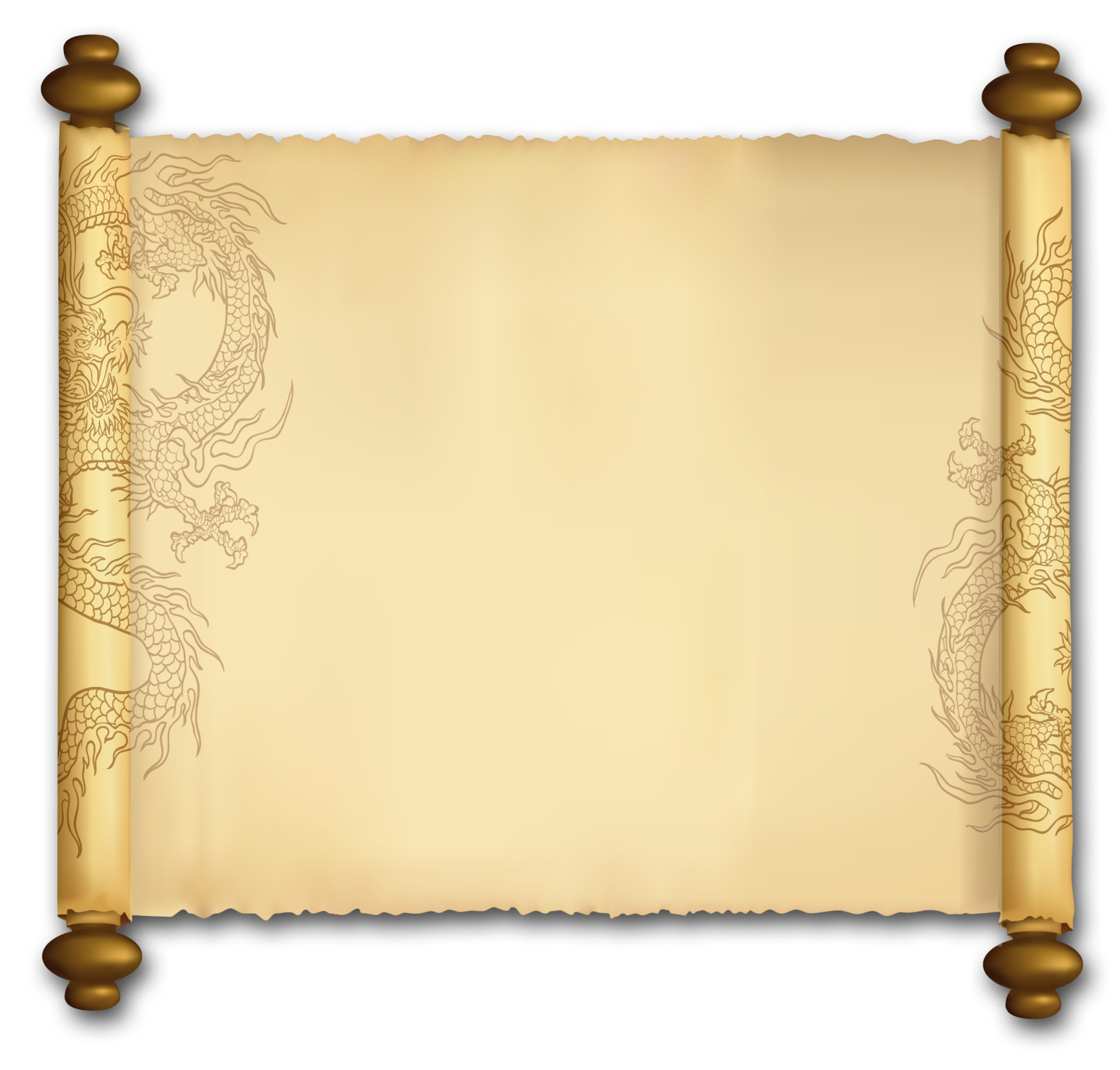 CÁC NHÓM BÁO CÁO
Kết luận:
a. Tác dụng nhiệt
- Vật dẫn điện nóng lên khi có dòng điện chạy qua, đó là tác dụng nhiệt của dòng điện.
- Các thiết bị dựa trên cơ sở tác dụng nhiệt của dòng điện là: bàn là, đèn sợi đốt, quạt sưởi,…
b. Tác dụng phát sáng
Dòng điện có thể làm đèn điện phát sáng đó là tác dụng phát sáng của dòng điện.
c. Tác dụng hóa học:
- Hiện tượng: Kim loại copper tách khỏi dung dịch muối copper (II) sulfate và bám vào điện cực (thỏi than) khi có dòng điện chạy qua.
- Hiện tượng trên gọi là tác dụng hóa học của dòng điện.
d. Tác dụng sinh lí: 
- Ta nói dòng điện có tác dụng sinh lí: Nếu dòng điện đi qua cơ thể người hay động vật có thể gây ra những cơn co giật, tim ngừng đập, ngạt thở, thần kinh bị tê liệt và có thể chết. 
- Trong y học người ta có thể ứng dụng tác dụng sinh lý của dòng điện thích hợp để chữa một số bệnh.
GV chia HS trong lớp làm 8 nhóm. 

Hãy thiết kế 1 video hoặc bài tuyên truyền (có hình ảnh) cho mọi người về các biện pháp để tránh nguy hiểm cho bản thân khi sử dụng các  dụng cụ tiêu thụ điện ở gia đình.

Tiêu chí: Nêu được ít nhất 3 biện pháp. Hình ảnh rõ nét, kênh hình, kênh chữ phù hợp. Màu sắc, âm thanh hấp dẫn, thu hút người xem.

Báo cáo vào phần luyện tập vào tiết 2
LUYỆN TẬP
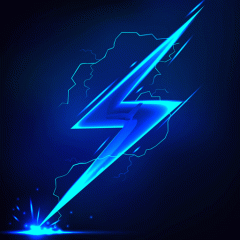 NHANH 
NHƯ CHỚP
CHỌN CÂU TRẢ LỜI ĐÚNG HAY SAI
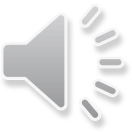 15
00
01
02
03
04
05
06
07
08
09
10
11
12
13
14
Bất cứ dòng điện nào củng có tác dụng nhiệt, tác dụng phát sáng và tác dụng 
hoá học.
Sai
1
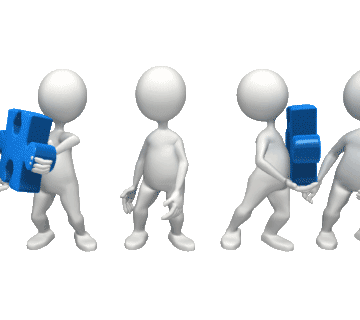 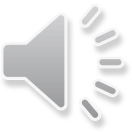 15
00
01
02
03
04
05
06
07
08
09
10
11
12
13
14
Dòng điện chạy qua bình dung dịch điện phân chỉ có tác dụng hoá học.
Sai
2
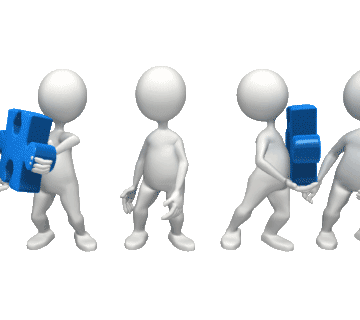 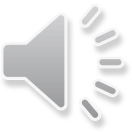 00
01
02
03
04
05
06
07
08
09
10
11
12
13
14
15
Dây tóc bóng đèn điện sáng lên khi có dòng điện chạy qua là biểu hiện tác dụng nhiệt và tác dụng phát sáng của dòng điện.
3
Đúng
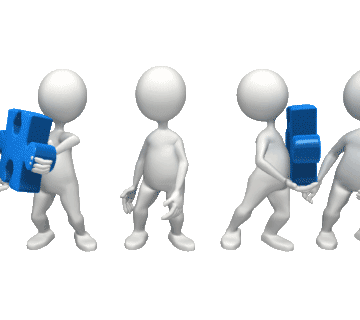 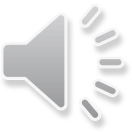 00
01
02
03
04
05
06
07
08
09
10
11
12
13
14
15
Dòng điện chạy qua bất cứ vật dẫn nào cũng gây ra tác dụng nhiệt.
Đúng
4
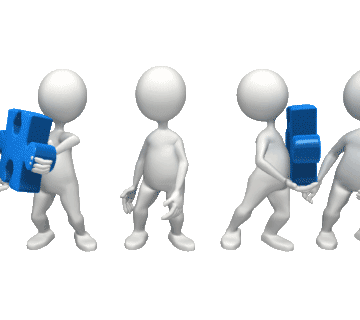 Bài tập: Dòng điện chạy trong mạch điện có thể gây ra những tác dụng nào? Những tác dụng đó được ứng dụng như thế nào trong đời sống và kĩ thuật?
Có thể gây ra các tác dụng: nhiệt, phát sáng, hoá học, sinh lí.
- ứng dụng tác dụng nhiệt: bóng đèn điện sợi đốt, bếp điện, bàn là điện,...
- ứng dụng tác dụng phát sáng: điôt phát quang (LED) để trang trí, quảng cáo,...
- ứng dụng tác dụng hoá học: mạ điện,...
- ứng dụng tác dụng sinh lí: chữa bệnh,...
VẬN DỤNG
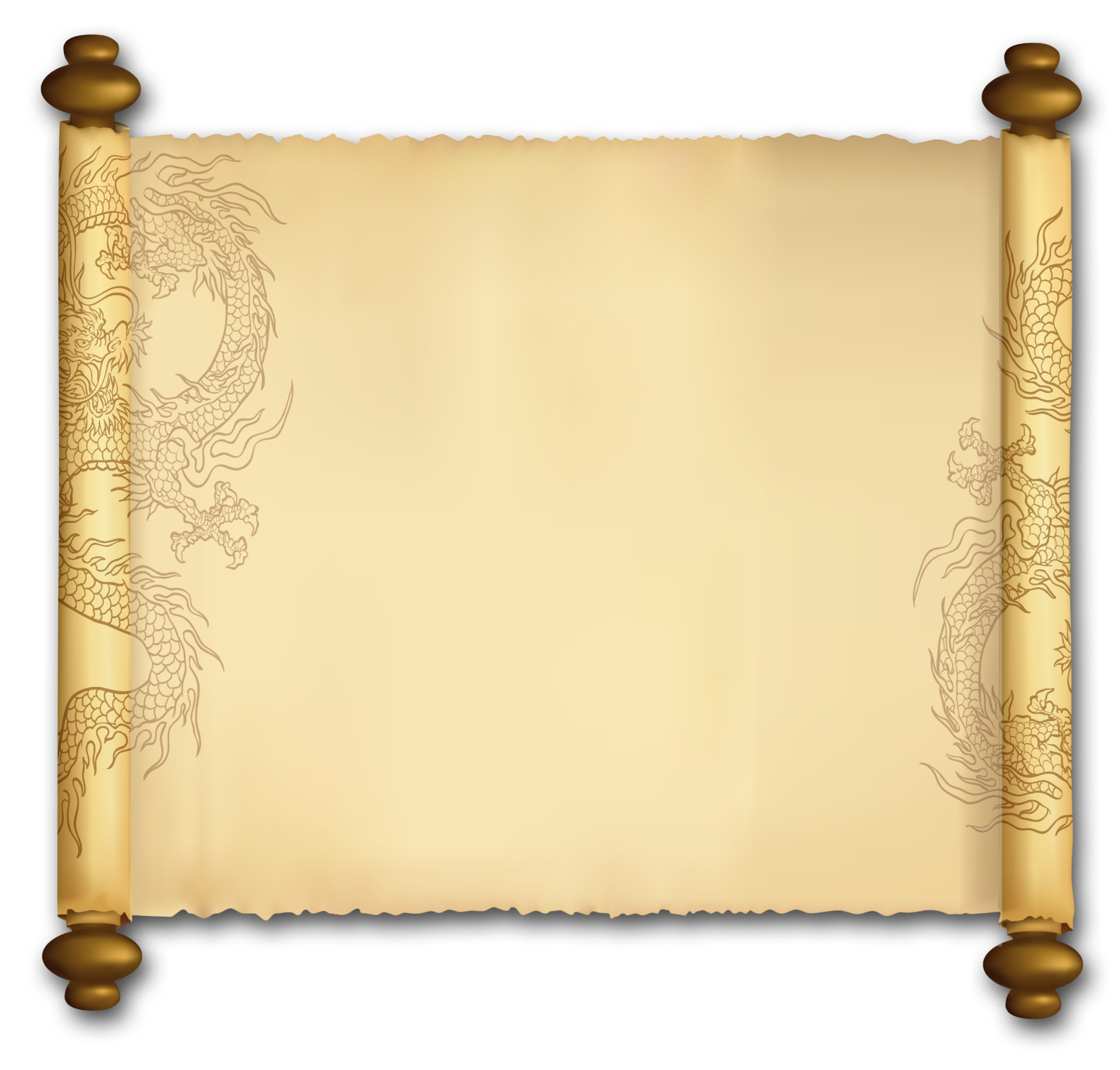 CÁC NHÓM BÁO CÁO
Video hoặc bài tuyên truyền của học sinh có nội dung: Một số giải pháp tránh nguy hiểm cho bản thân khi sử dụng các dụng cụ tiêu thụ điện ở gia đình:
- Không tiếp xúc trực tiếp với các vật mang điện.
- Kiểm tra các thiết bị điện cần đeo dụng cụ hỗ trợ, bảo vệ.
- Không sử dụng các thiết bị đang bị rò rỉ điện.
- Tắt hoặc ngắt nguồn các thiết bị như bàn là, bếp điện, quạt điện, … khi không dùng tới.
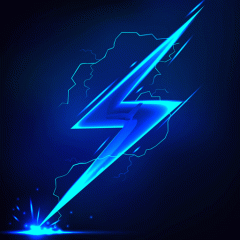 NHANH NHƯ CHỚP
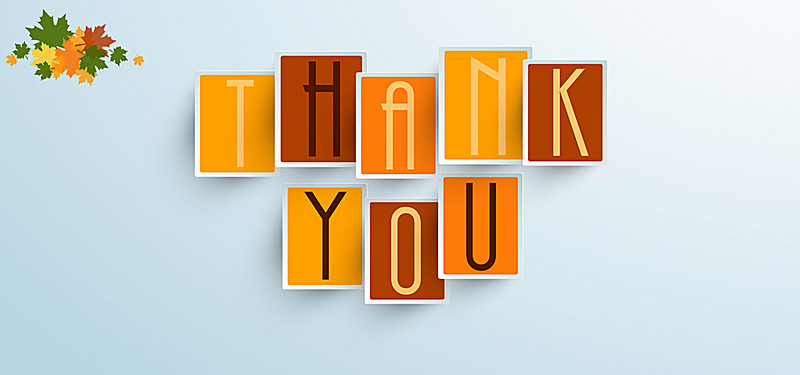